الاتحاد الدولي للدراجات International Federation of Cycling
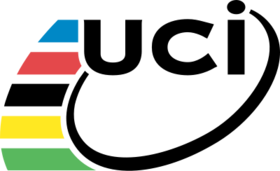 - مقرها : جنيف (سويسرا)- أنشئت عام 1900م
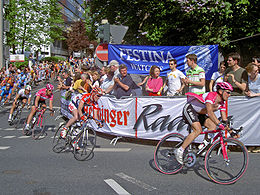 الاهداف : 
رفع مستوى الاداء الفني للاعبين .
احتواء الشباب الهواة المهتمين .
نشر ثقافة ممارسة رياضة الدراجات الهوائية .
الموقع الالكتروني https://goo.gl/maps/ETLUQkLiaoy
- قد تم تأسيس اتحاد عربي يهتم برياضة الدراجات في عام 1975م كان مقره مدينة الرياض ، ثم انتقل مقر الاتحاد إلى القاهرة ومن ثم إلى دبي ثم انتقل إلى الشارقة .

- وتم الاعتراف رسمياً بسباقات وبطولات الاتحاد العربي للدراجات ، واعتبارها بطولات رسمية مثل البطولات الدولية والعالمية .
SWOT Analysis